Sequence Prediction Models
Jia-Bin Huang
Virginia Tech
ECE-5424G / CS-5824
Spring 2019
OpenAI Sparse transformer
Google AI assistant
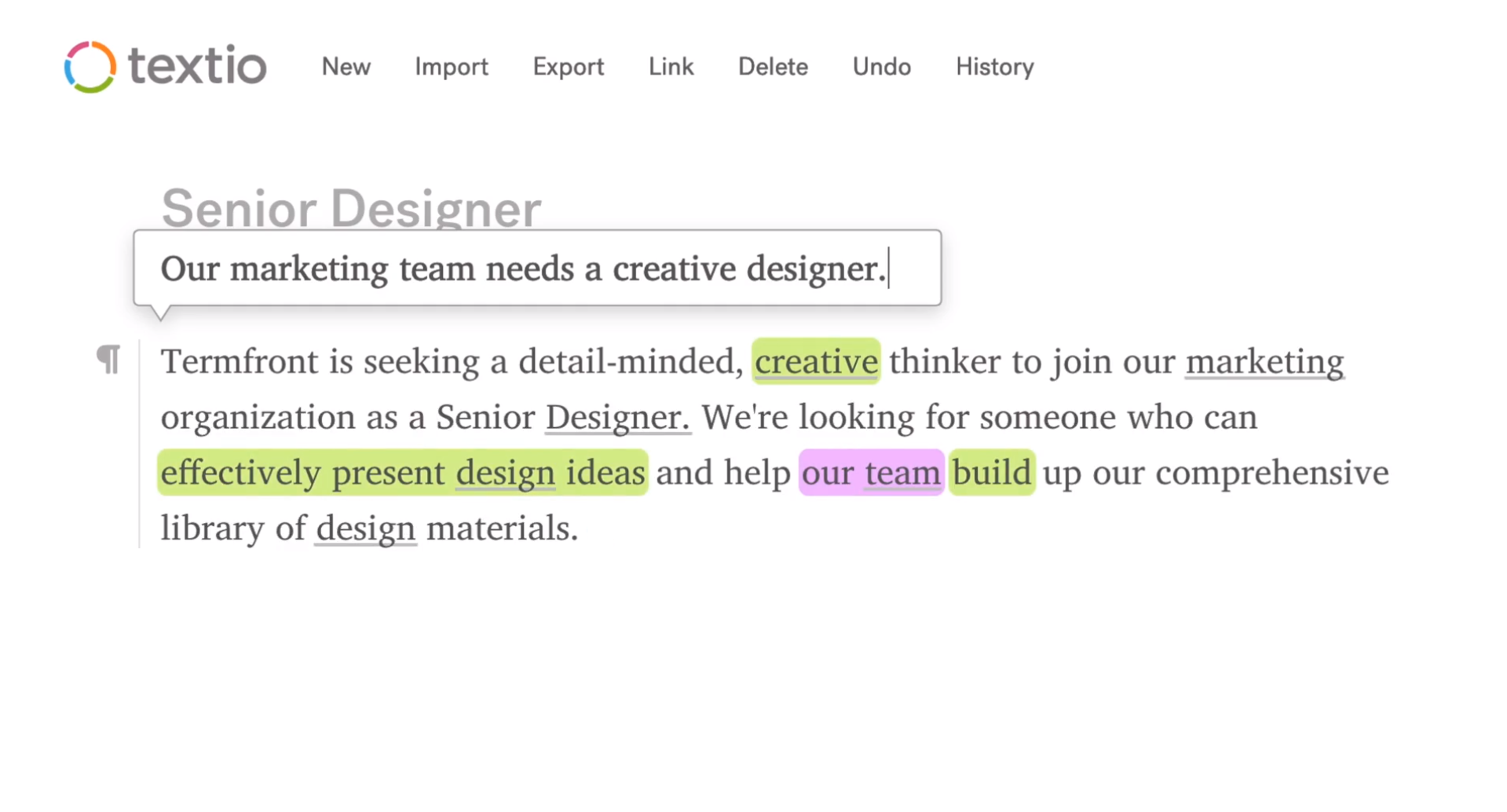 Textiohttps://textio.com/products/flow/